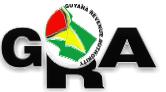 PAYE/IITElectronic Submission
Rollout
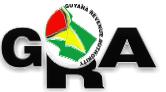 Agenda
Introduction and Rationale
Process Description
Next Steps
eServices
Returns
Request
PAYE (Form 2/5)
IIT
CIT
IPT
CPT
VAT
Refunds
Compliance
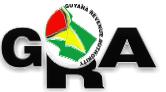 Rationale
Ease of compliance
Improve Convenience
Reduced potential for data entry errors at GRA
Faster turnaround on refund processing
Preparation for the delivery of more ICT services
Prerequisite
Prepare Electronic File
Signup
Prepare Electronic File
Confirm completeness & correctness of data
Prepare CSV file
Similar to existing Form 2
Consultation with payroll vendors
Can be done by hand
Possible Issues
No TIN
Invalid TIN
TIN does not match the employee
Consolidate Multiple submissions
Incorrect Earnings Period
Sign up
Provide Email Address & Identification Docs
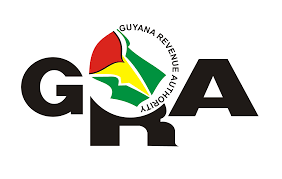 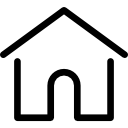 Send Verification Code /Token
Complete Online Signup
File Return
filing
Next Steps
Print summary email
Pay
IIT bulk generation
Rationale
Faster more accurate IIT submissions
Assist with individual eService enrolment 
Less time-off for filing

One time request!
Prerequisite
Confirm completeness & correctness of data
Include email
Prepare excel file
Download and install utilities
Generate & Distribute
File preparation
Bulk generation
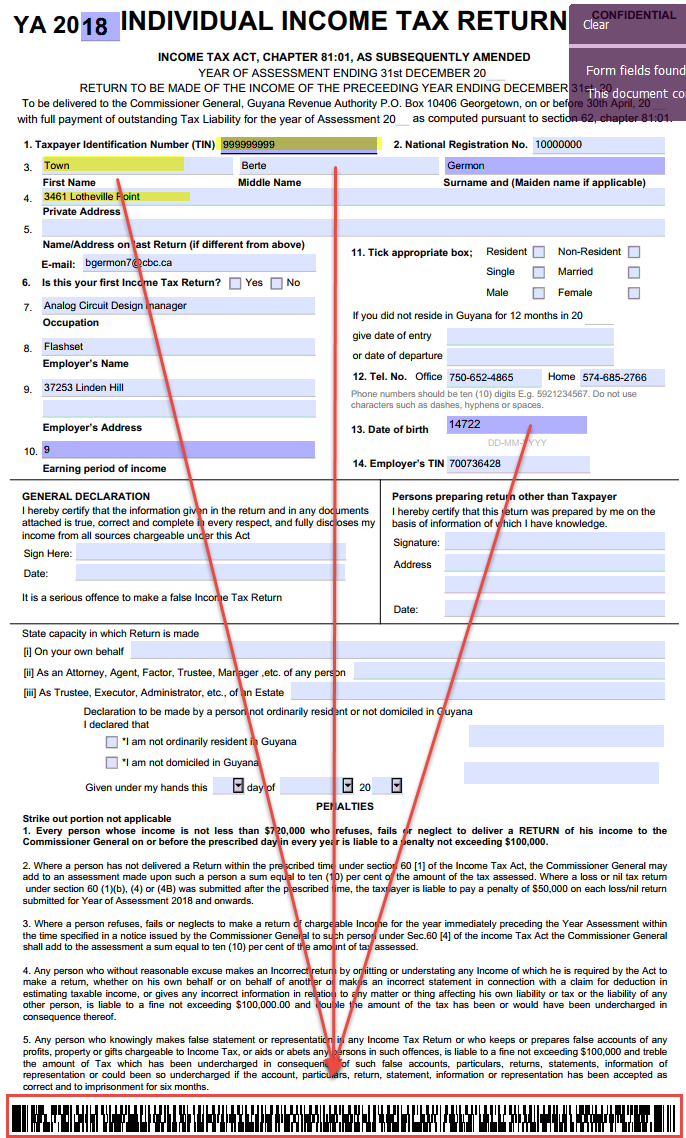 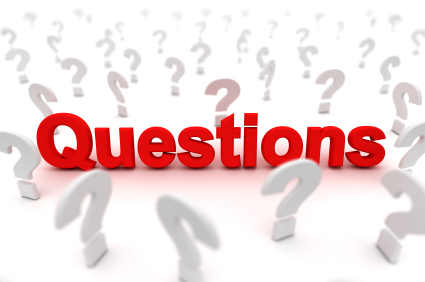